Welcome to Curriculum Night

3rd Grade
September 25, 2014
Arrival
Turn in notes and/or money
Complete Morning Work/Check-in
Book shop
Complete unfinished work
Put on nametags
P.A.T. / Lunch
Playground, Field, Blacktop, Hawks Nest
Lunch
Sign in at the office
Birthday Treats
Dine with your child & 1 friend from any 3rd grade class
Snack Time
DiVito/Hanson – snack is supplied
Only water to drink
Dry, healthy snacks (please no fruit cups, applesauce, etc.)
Block Schedule
Classrooms are partnered 
Literacy/Math and Content
Best needs for the students…I/E
Parent Communication
Teacher Email 
Email Blast
Grade level newsletter (monthly)
Conferences-October
Conferences
1st Quarter conferences are required
Personalized Education Plans
RtI plans (Response to Intervention)
Power School
Check grades online using Parent Portal
Login information was sent home with progress reports
Assessments
BOG 
MAP 
TRC
DIBELS 
DAZE 
EOG
Read to Achieve
HB 950 
More info. at a later time
Grades
We also use a 4,3,2,1 scale: 4=100		2 = 743.5=94	1.5 = 703 = 87		1 = 612.5 = 81
Retesting:
If students score less than an 84% on a unit test, there will be a retest one week later.
Dismissal
Agendas
Mailboxes
Changes in Transportation-sent in the morning in writing
Social Studies
Social Studies Units
History:  Historical Figures and Local Communities
 Geography and Environmental Literacy
 Economics and Financial Literacy
 Civics and Governance
 Culture:  Diverse Cultures in Local Communities
Science
Science Units
Matter
Energy
Earth, Moon and Sun
Earth Systems
Ecosystems
Skeletal and Muscular System
Force and Motion
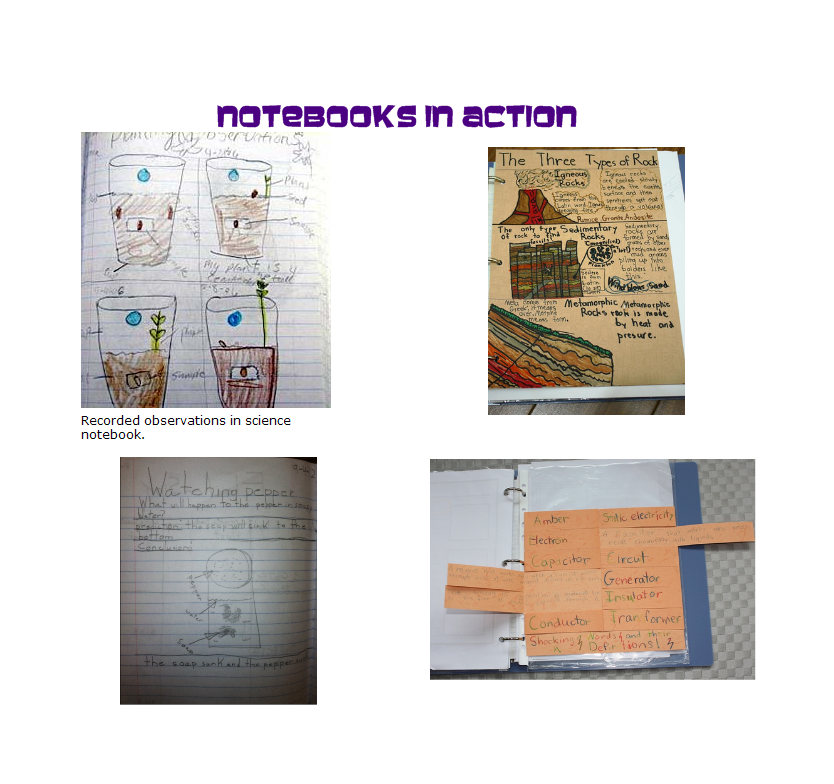 Investigations Units
Numbers and Operations (+, -, x, ÷)
Geometry
Algebraic Thinking 
Fractions
Measurement and Data
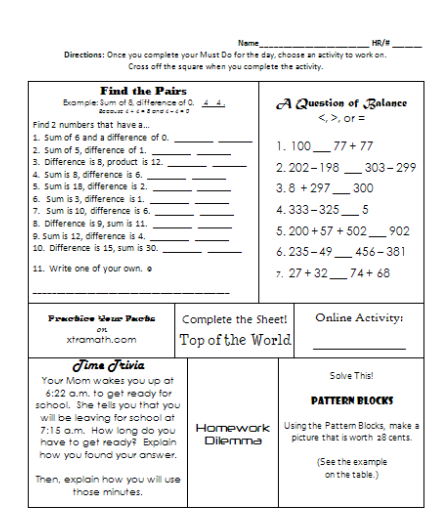 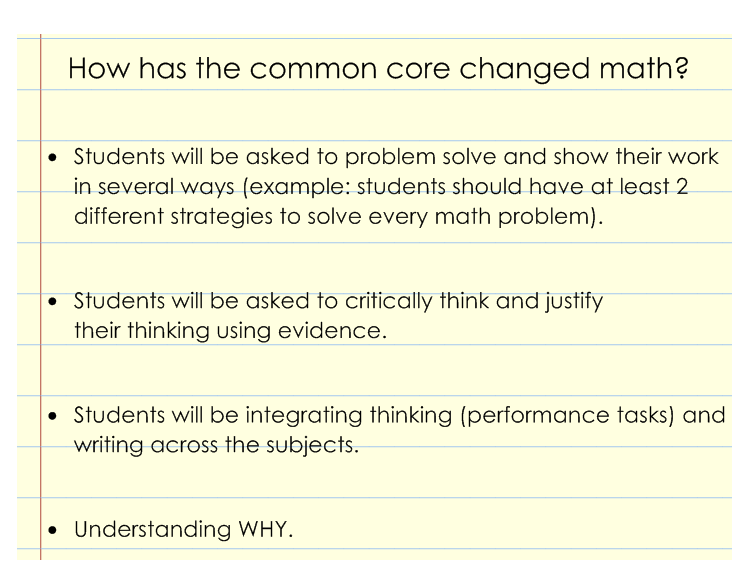 https://email.cms.k12.nc.us/owa/redir.aspx?C=g9Vm1xykx0SRzk36xkdz4P_SBSZRrNFIzbSg44gUC9nFKV91qkJz9r1aZO7XIlJGt6qqlo0iyURL=https%3a%2f%2fwww.youtube.com%2fwatch%3fv%3dg0nuomCCu9A
k4.&
Readers’ Workshop
Readers’ Tools	
Reading Logs
Reader’s Notebooks
Book Boxes
Just Right Books

Structure
Mini-Lesson
Independent Reading
Conferences
Guided Group / Book Clubs
Partner Reading
Word Study
Phonics activities 
Word Study (ex. Words Their Way (Bear at al.), Month by Month Phonics (Cunningham & Hall))
Vocabulary Work
Spelling Inventory groups students based on their needs.
Writers’ Workshop
Structure
Mini-Lesson
Conferences
Independent Writing
Writers’ Notebooks
Cursive Handwriting (during Intervention and Extension time)
Thank you for coming!

Questions?